Создание перечня учебников в  Exel на основе ПК «Параграф»
Выбрать приложение - Матер-тех. и информ. ресурсы
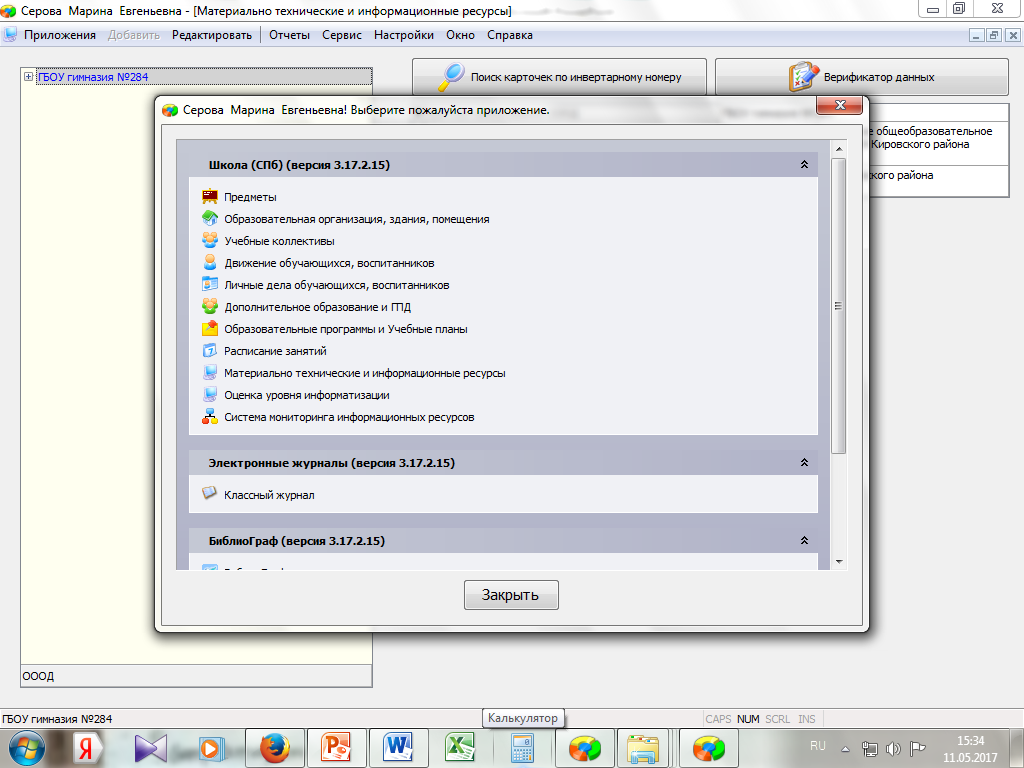 Раскрыть вкладку - Печатные информ. ресурсы
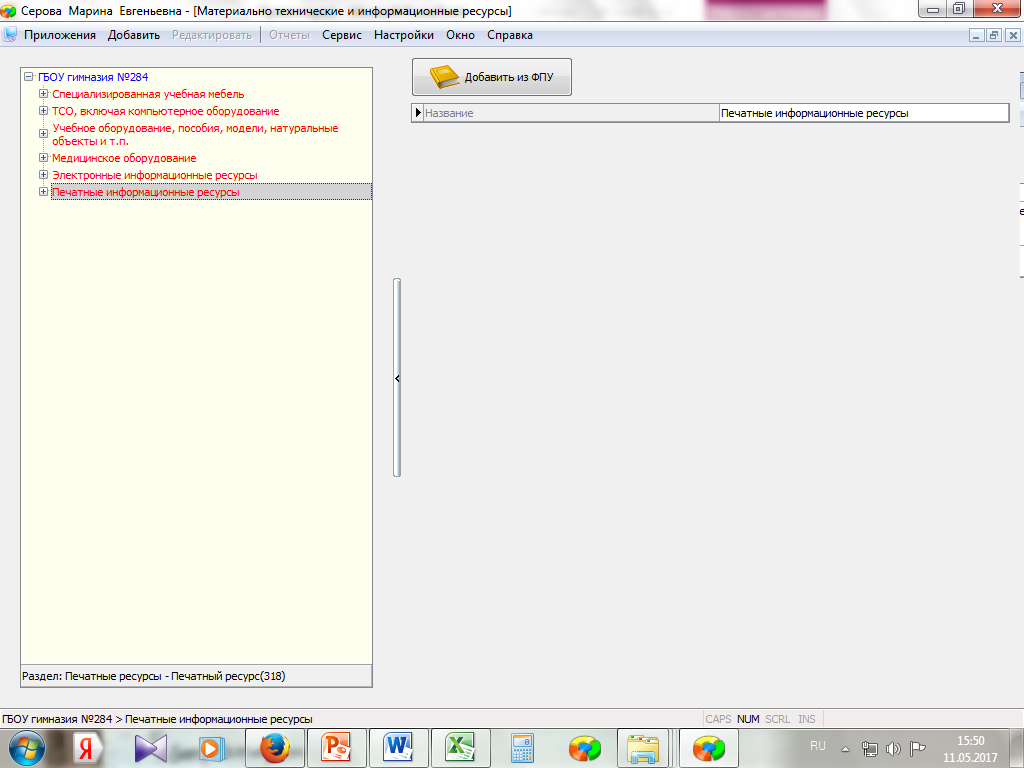 Выделить  курсором первый учебник в Перечне ресурсов
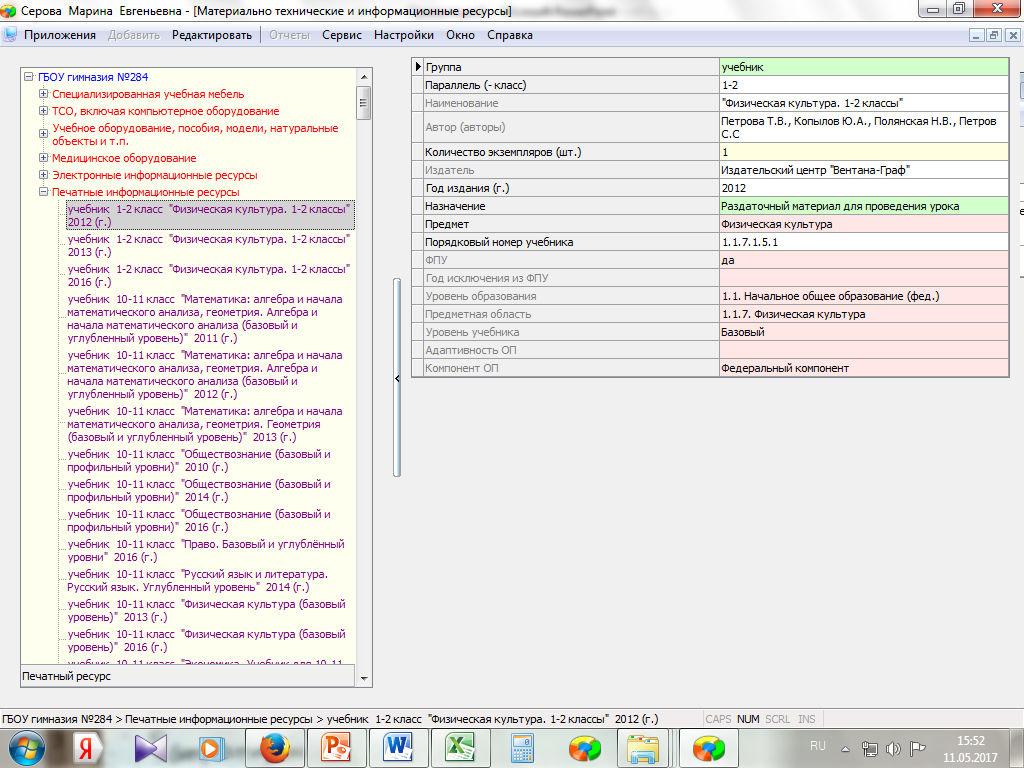 Выделить - Сервис - Экспорт всех объектов
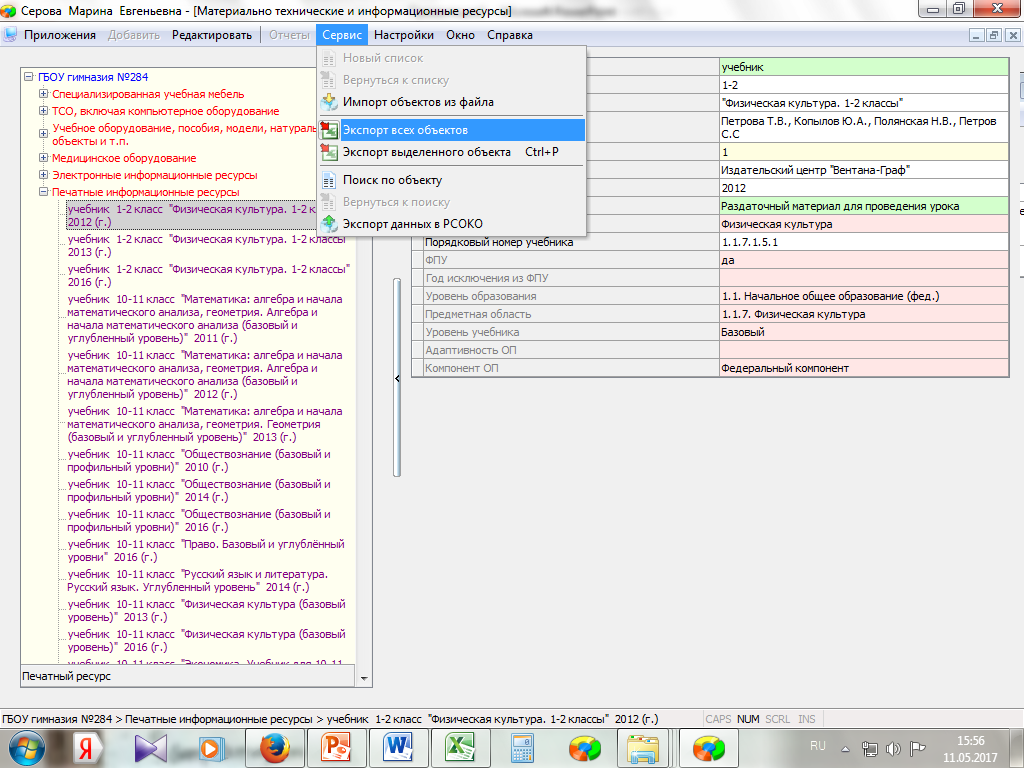 Нажать – Выделить все
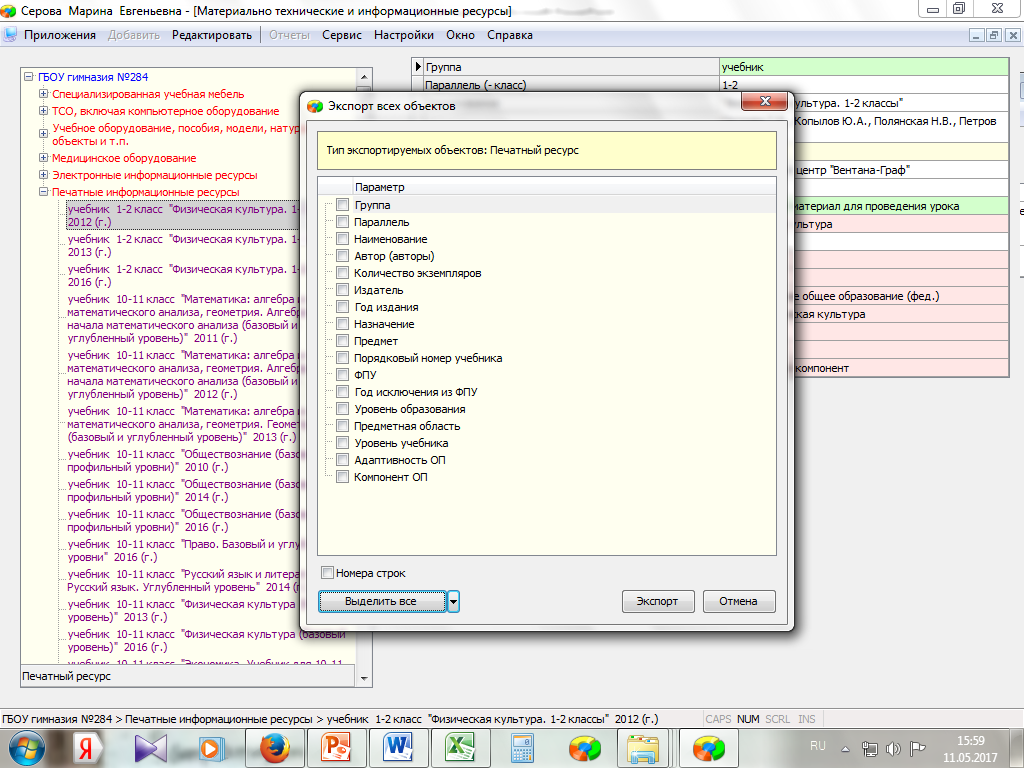 Нажать – Экспорт
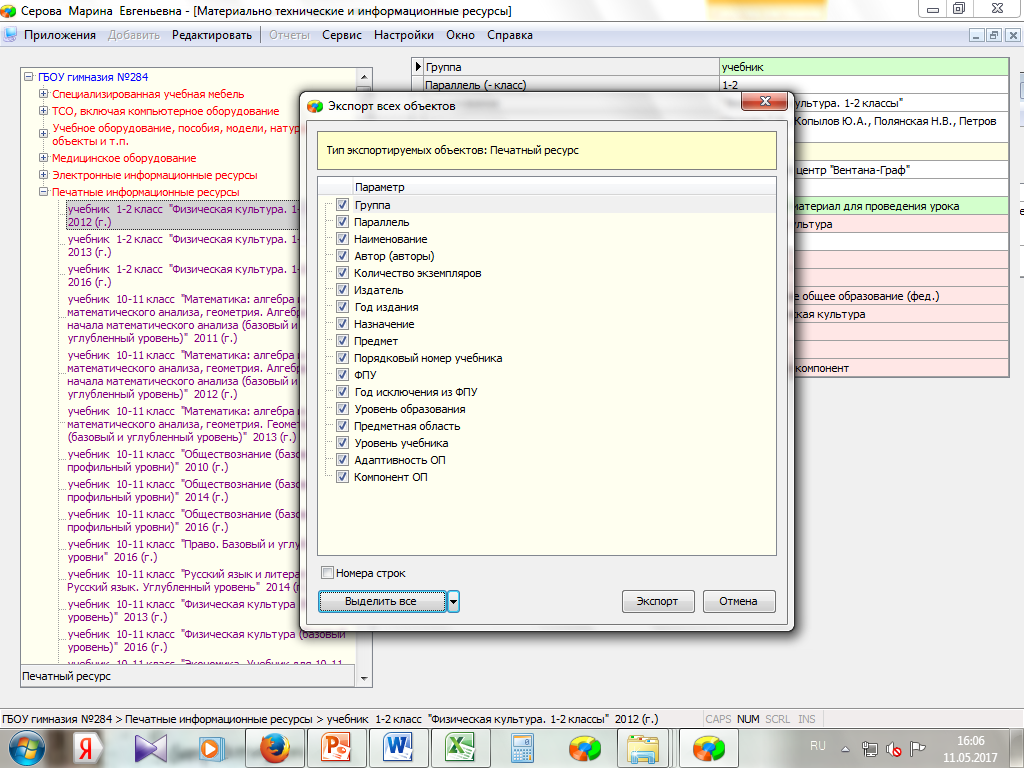 Выбрать – Экспорт- в электронную таблицу
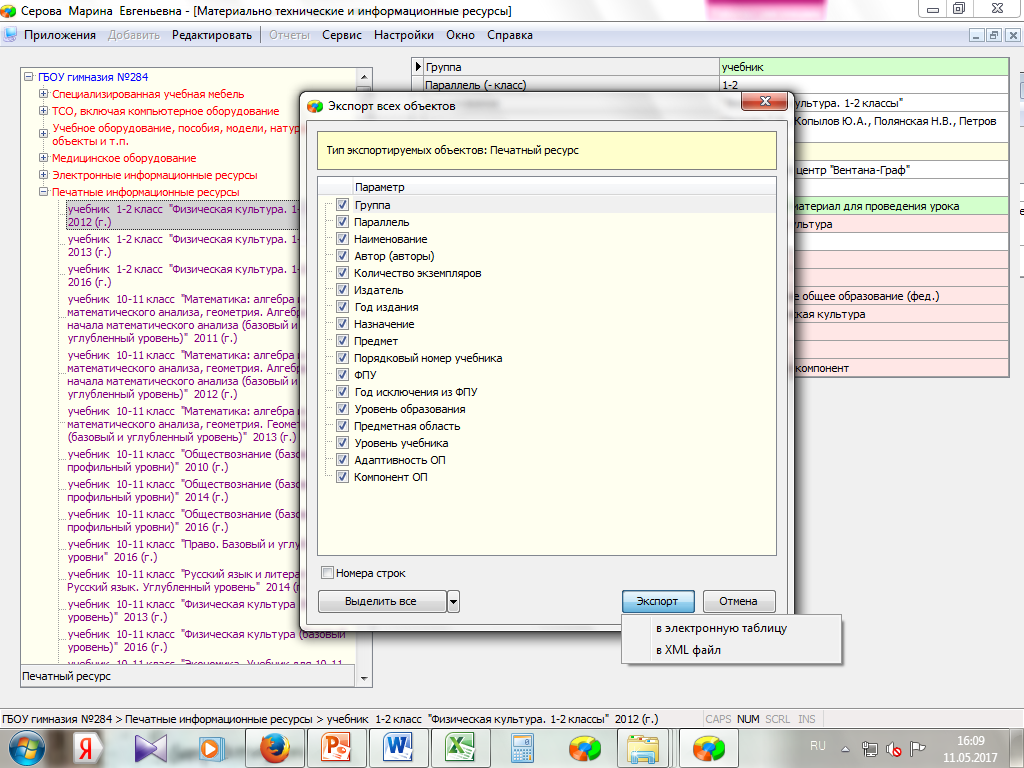 Нажать в нижней строке  значок – Exel
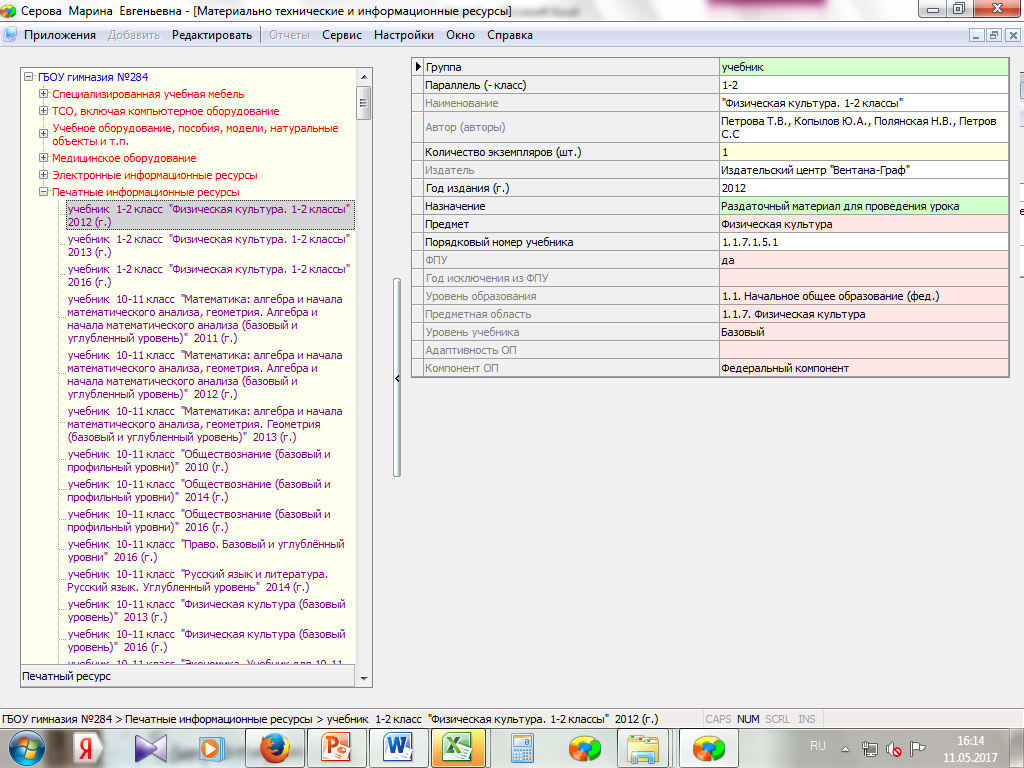 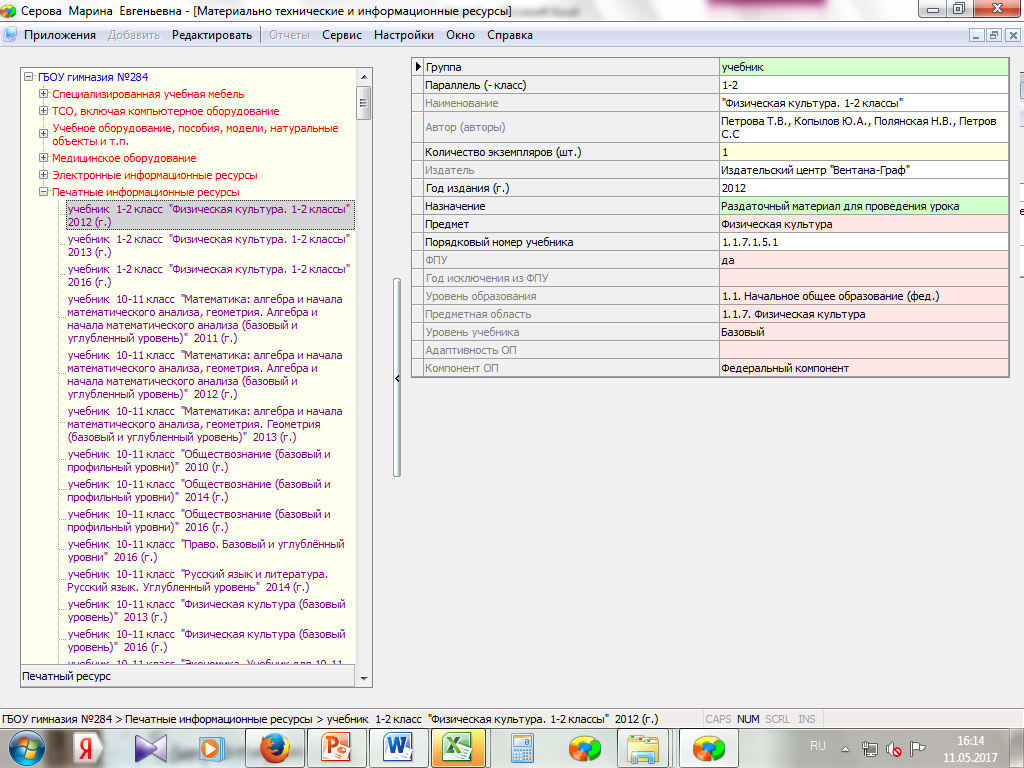 По желанию - Очистить содержимое столбца «Кол-во»
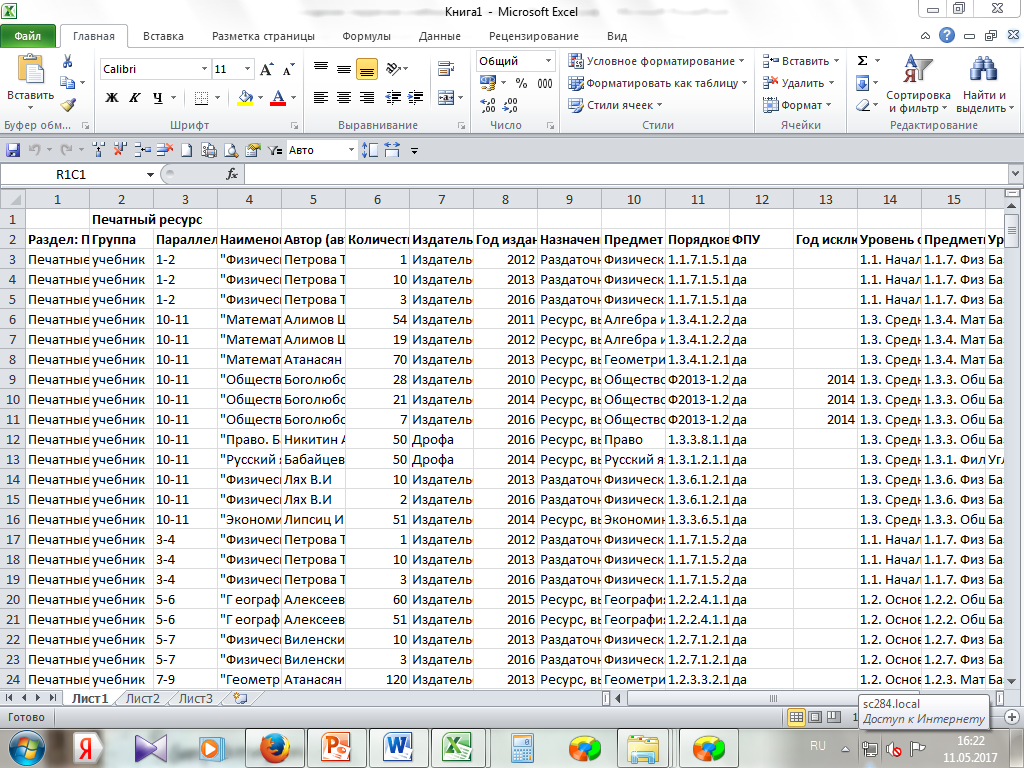 Вставить строки - Учебники, которые еще можно          использовать из фонда вашей библиотеки
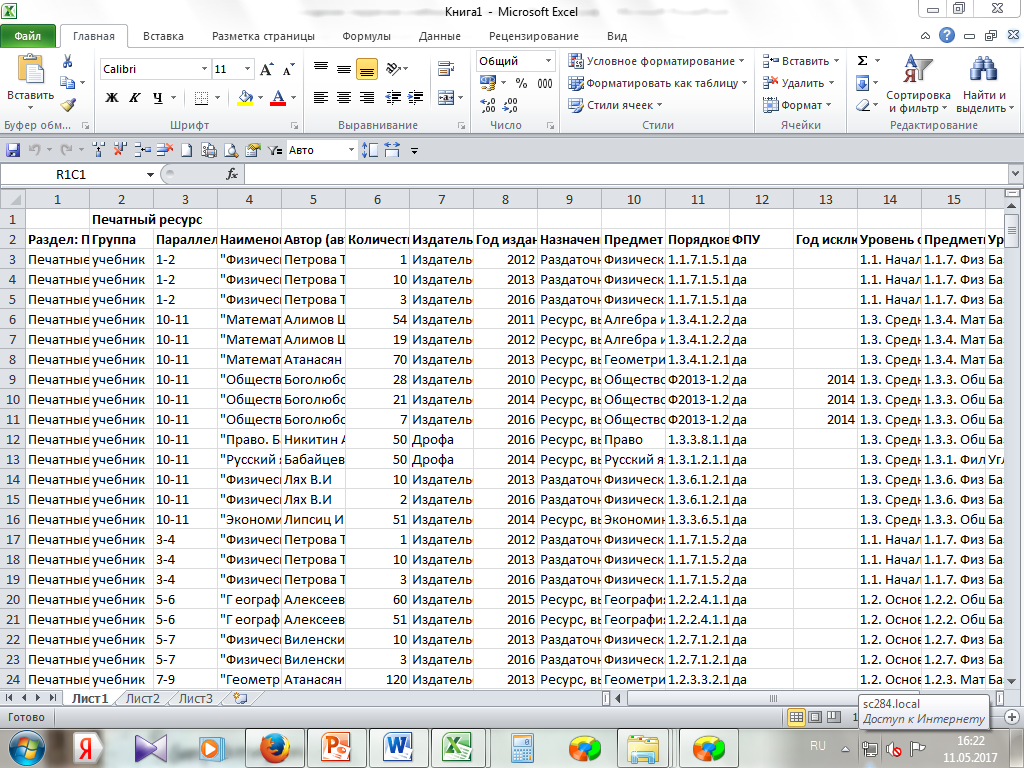 Вставить  - Пустую строку
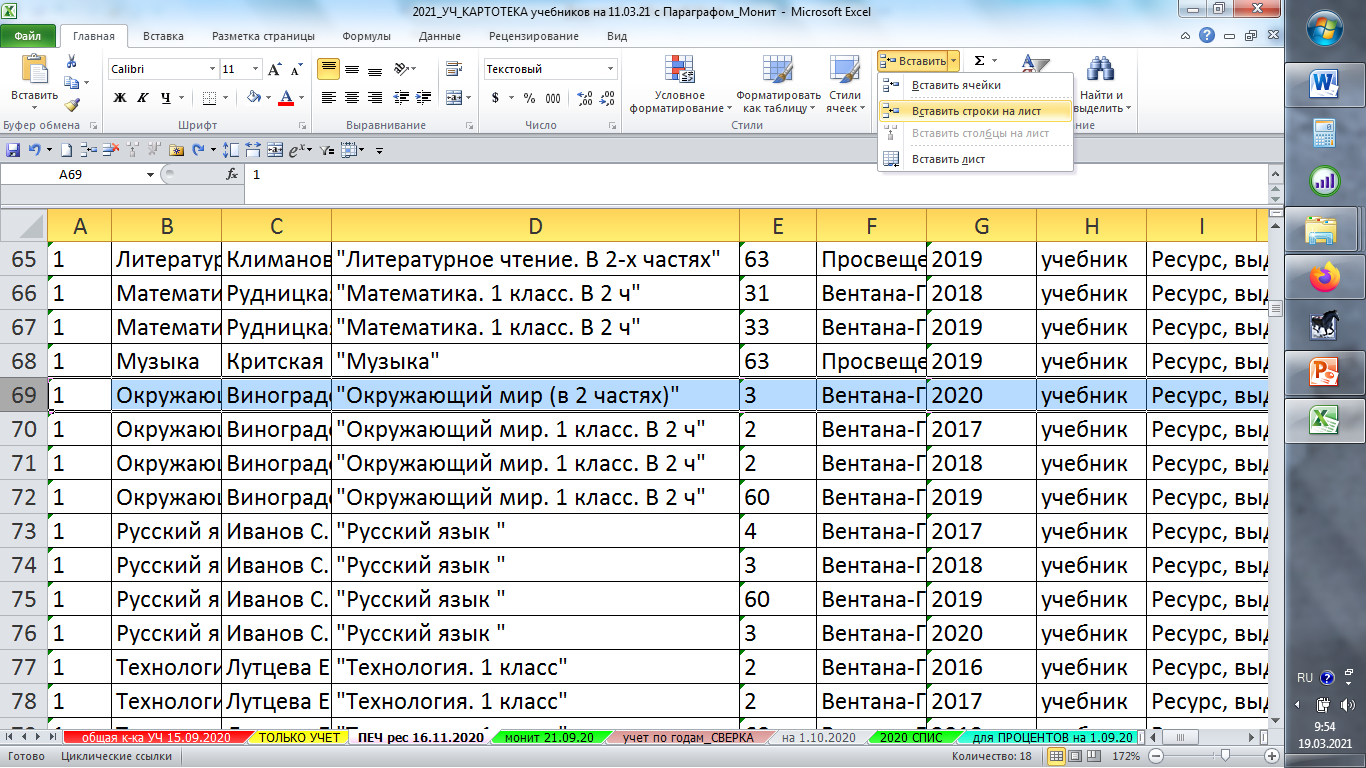 с
Копировать -  Класс, предмет, автор, наим-е, изд-во
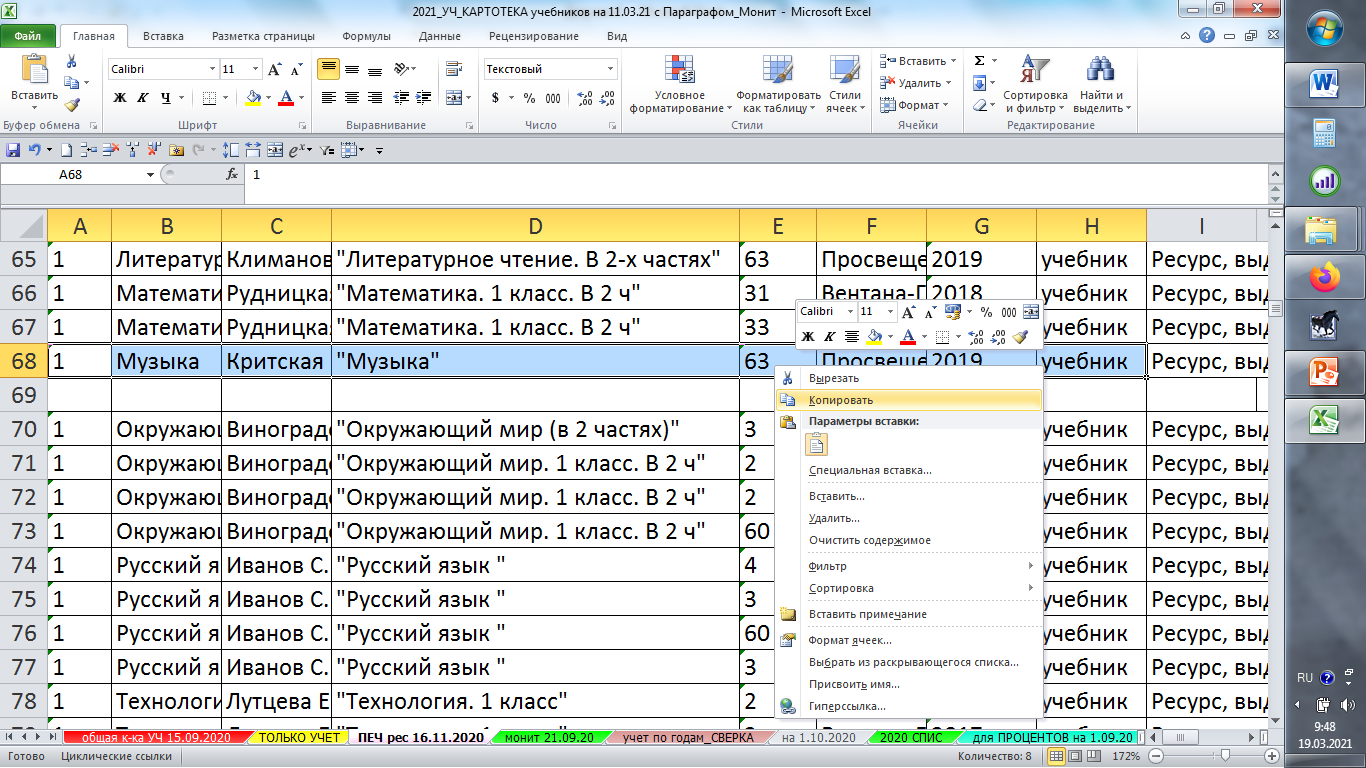 с
Вставить  - Заменить и выделить содержимое
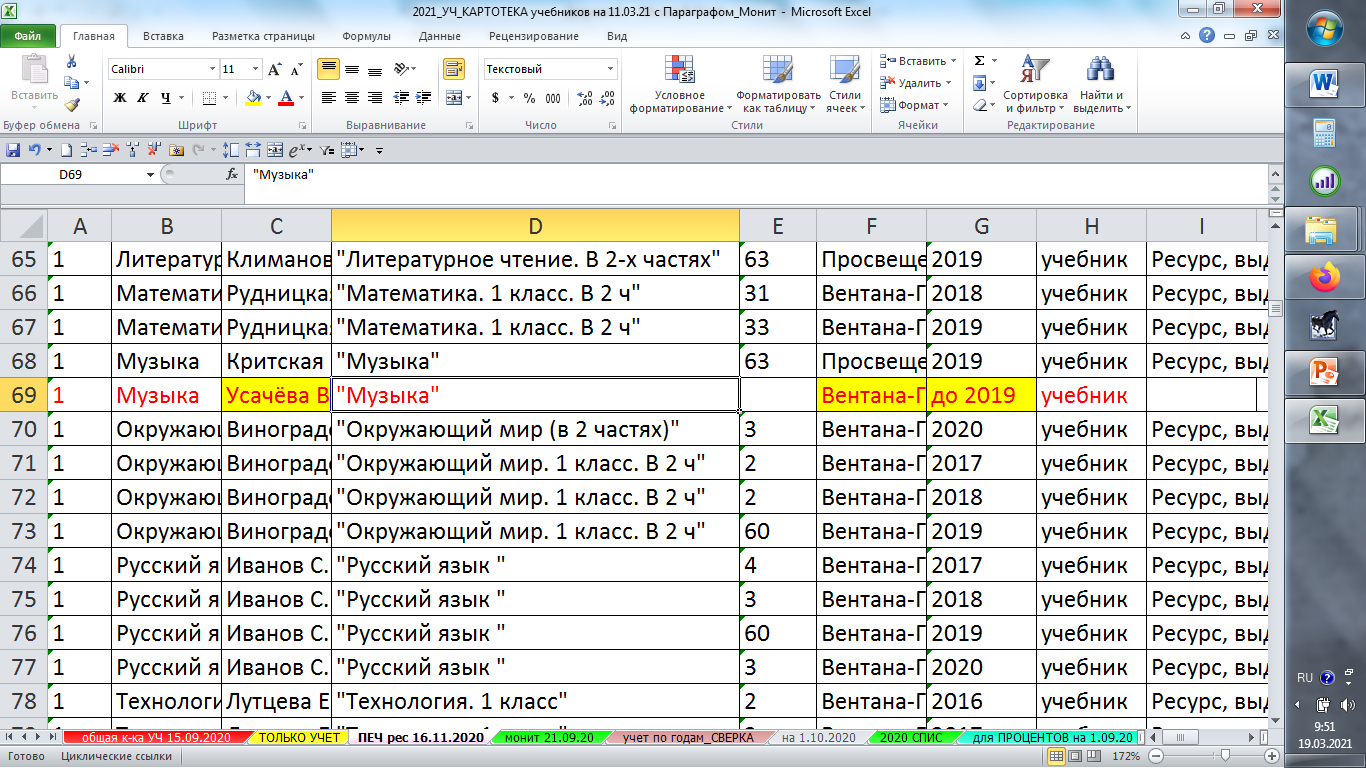 с
Сохранить Перечень учебников в Exel
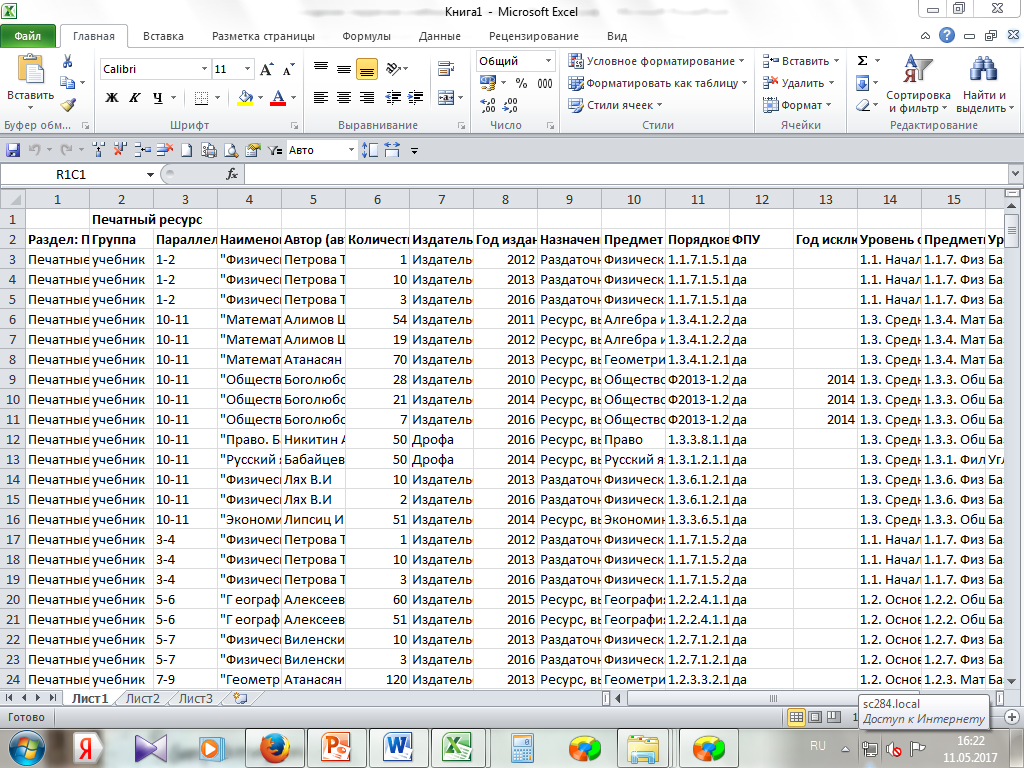 Назвать №ОУ_Перечень учебников 2020-21 из Параграфа
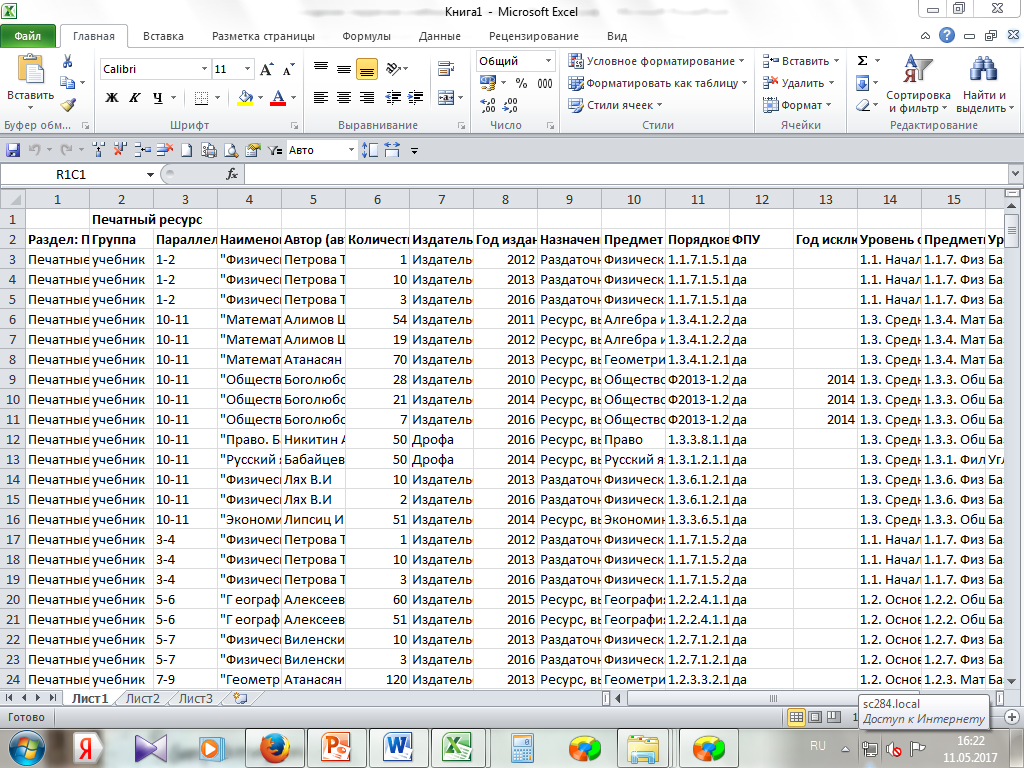 Отправить Перечень учебников Серовой М.Е.
ГБОУ Гимназия №284Серова Марина Евгеньевнаserova.marina@mail.ru